Linear Inequalities
Linear Inequalities
June 2017
3H Q13
Nov 2017
2H Q14
SAM
3H Q9
May 2018
1H Q20
Spec 1
3H Q10
June 2019
2H Q2
Graphical
SAM 3H Q9
Linear Inequalities
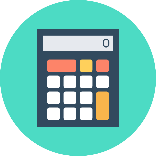 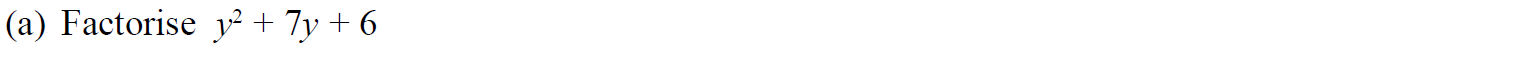 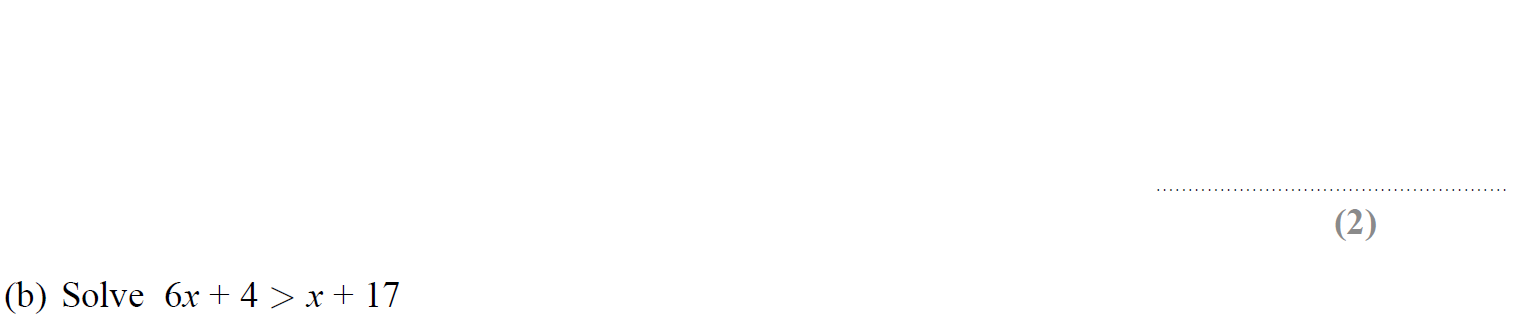 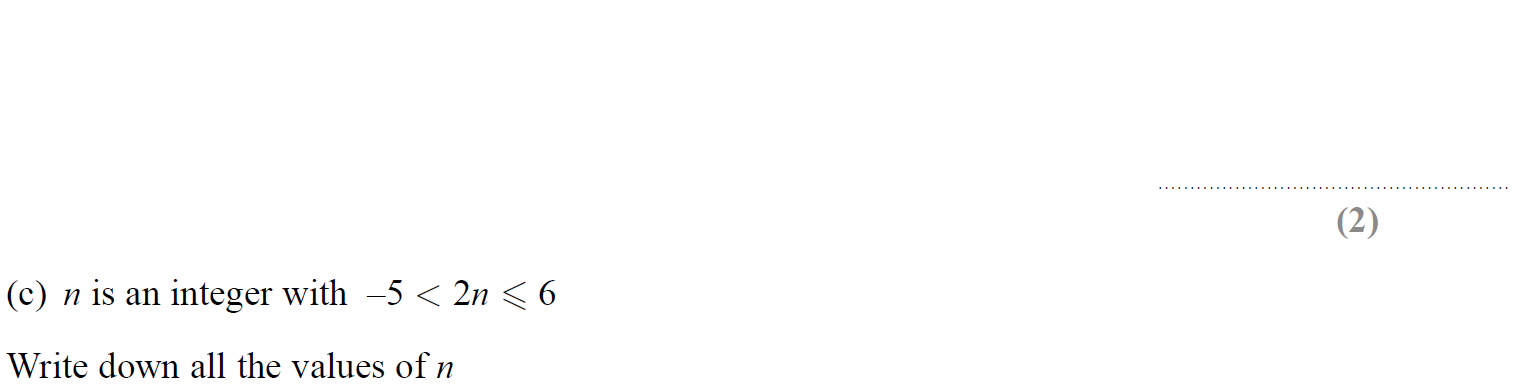 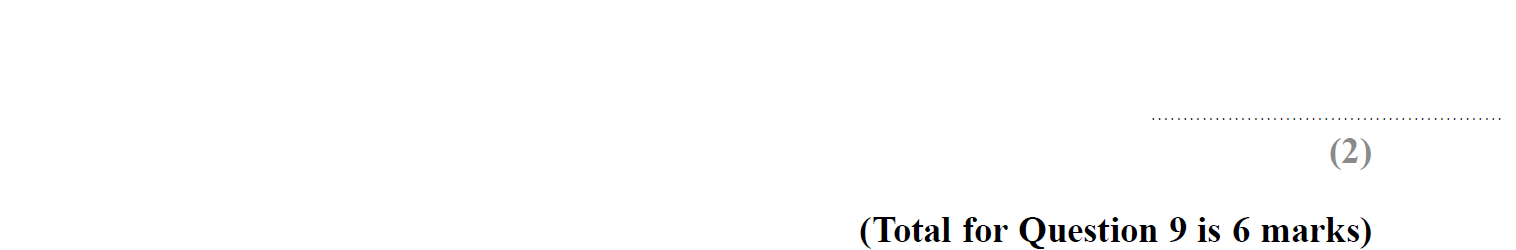 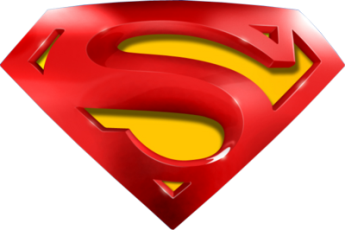 SAM 3H Q9
Linear Inequalities
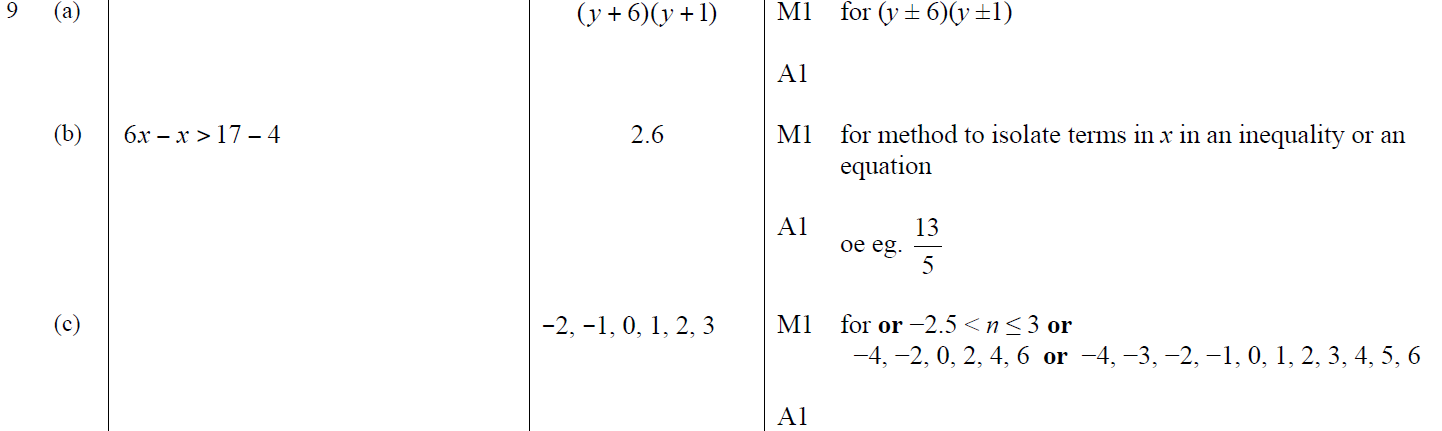 A
B
C
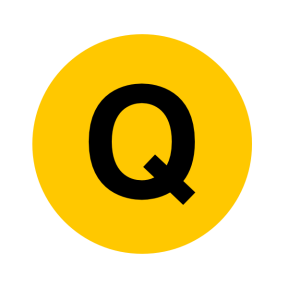 Specimen Set 1 3H Q10
Linear Inequalities
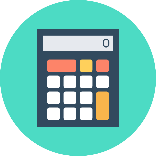 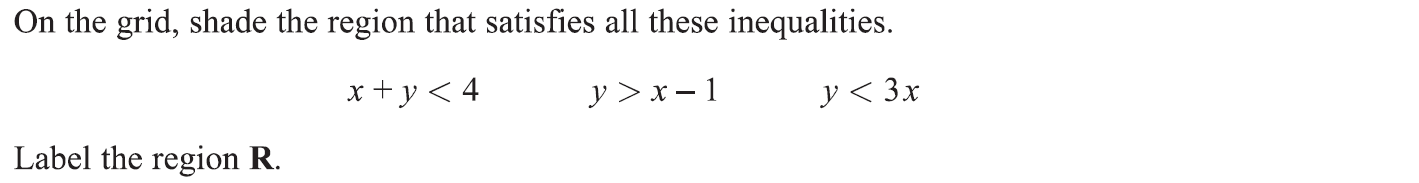 Show
Hide
Reverse regions:
Show
Show
Hide
Hide
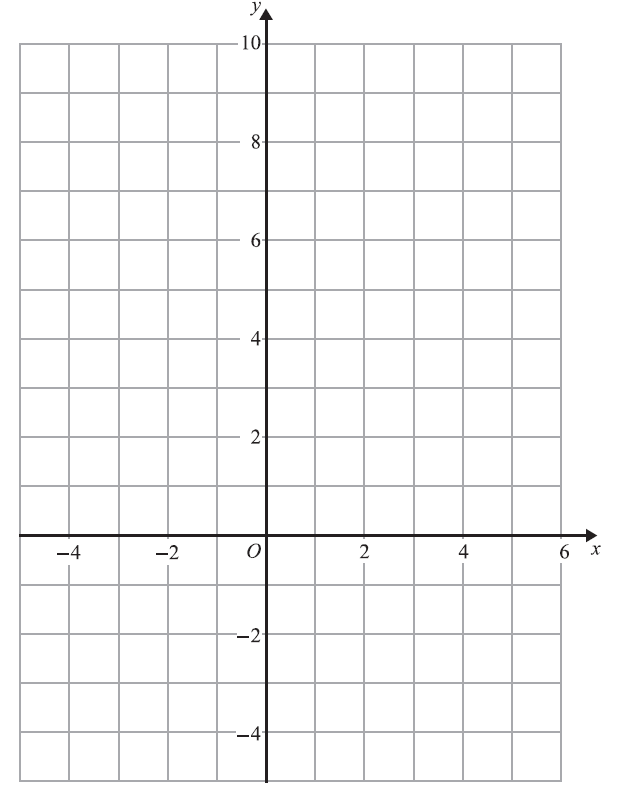 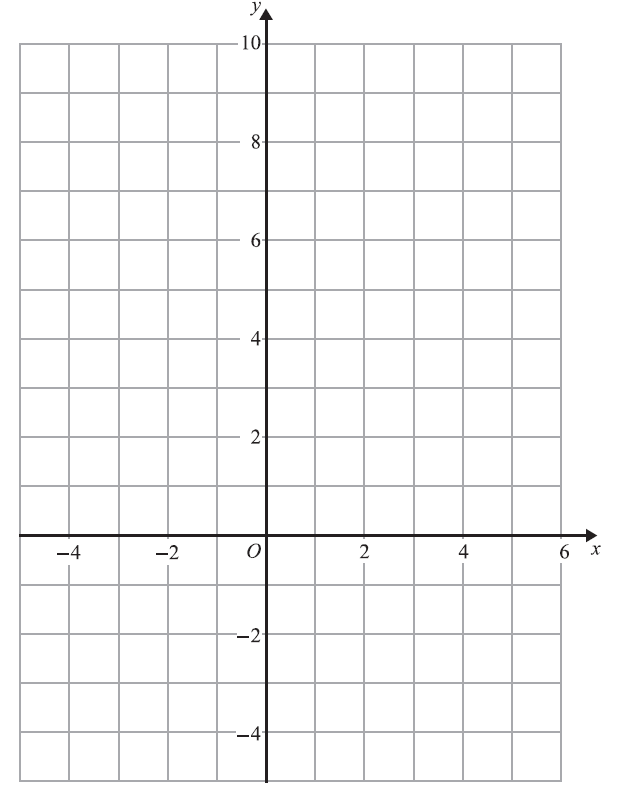 Show
Hide
Show
Hide
R
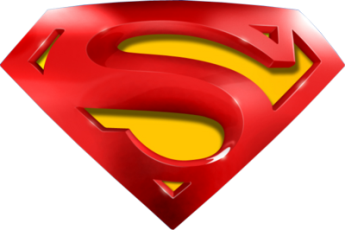 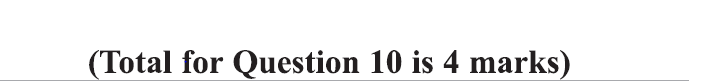 Specimen Set 1 3H Q10
Linear Inequalities
A
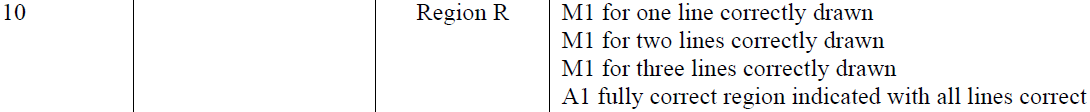 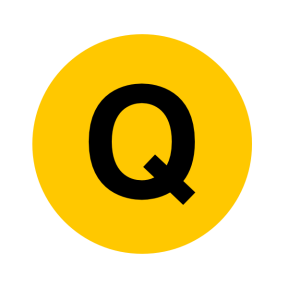 June 2017 3H Q13
Linear Inequalities
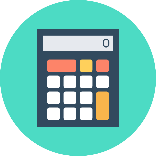 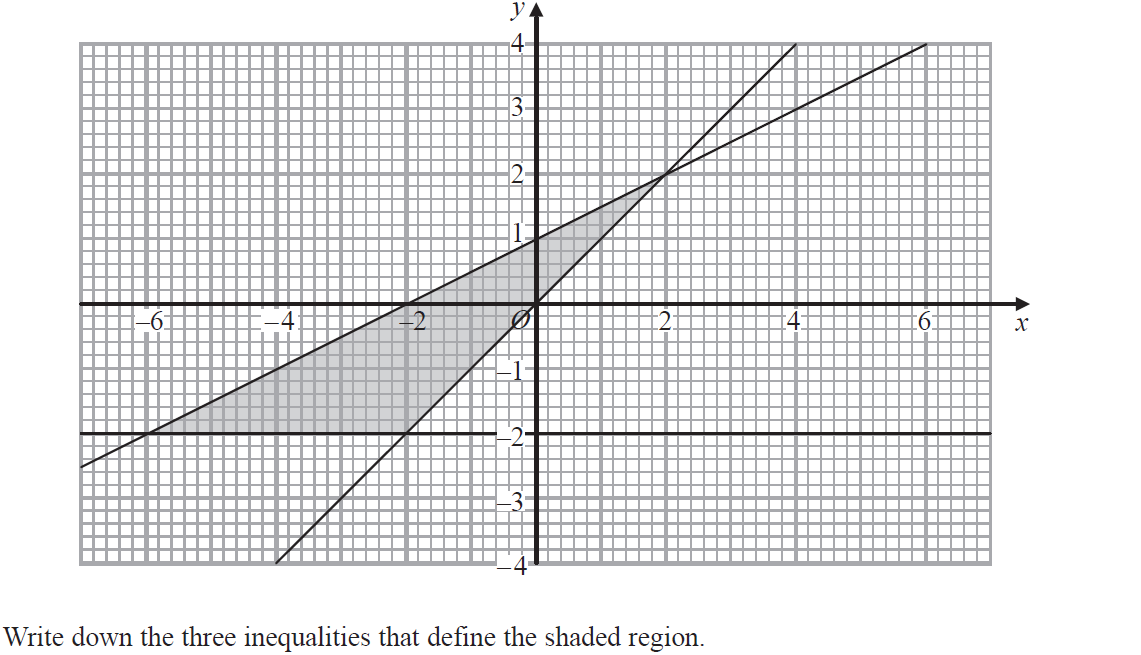 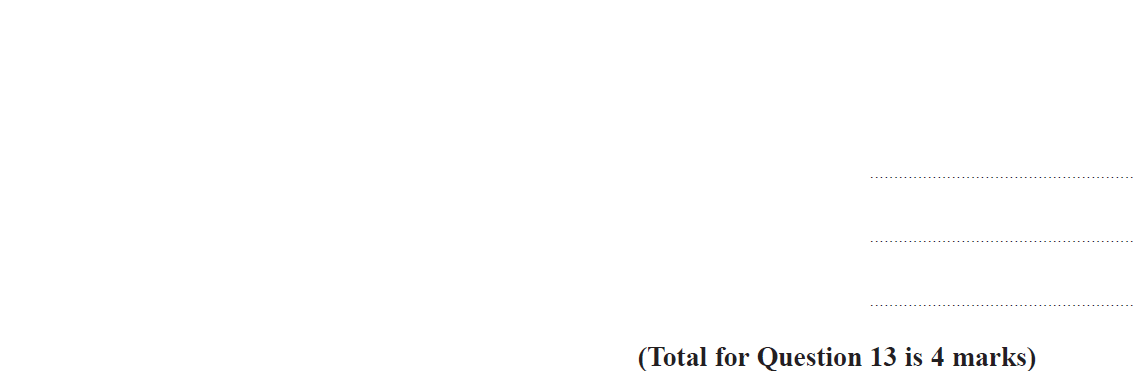 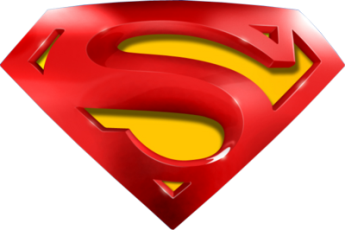 June 2017 3H Q13
Linear Inequalities
A
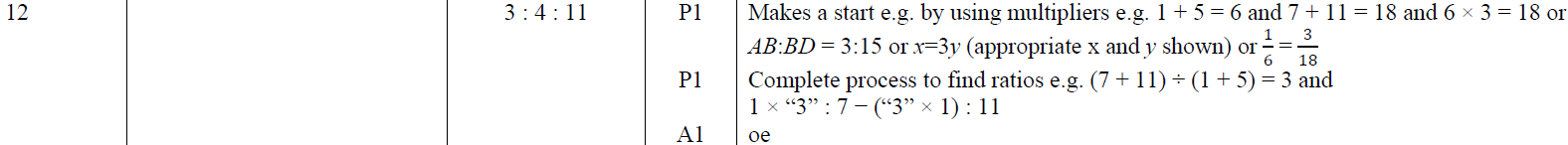 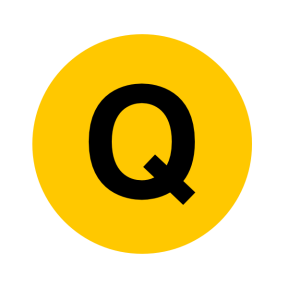 Nov 2017 2H Q14
Linear Inequalities
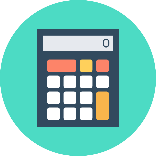 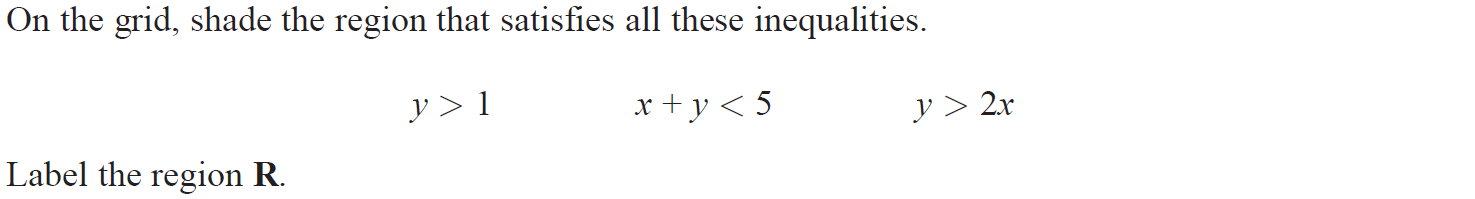 Show
Hide
Reverse regions:
Show
Hide
Show
Hide
Show
Hide
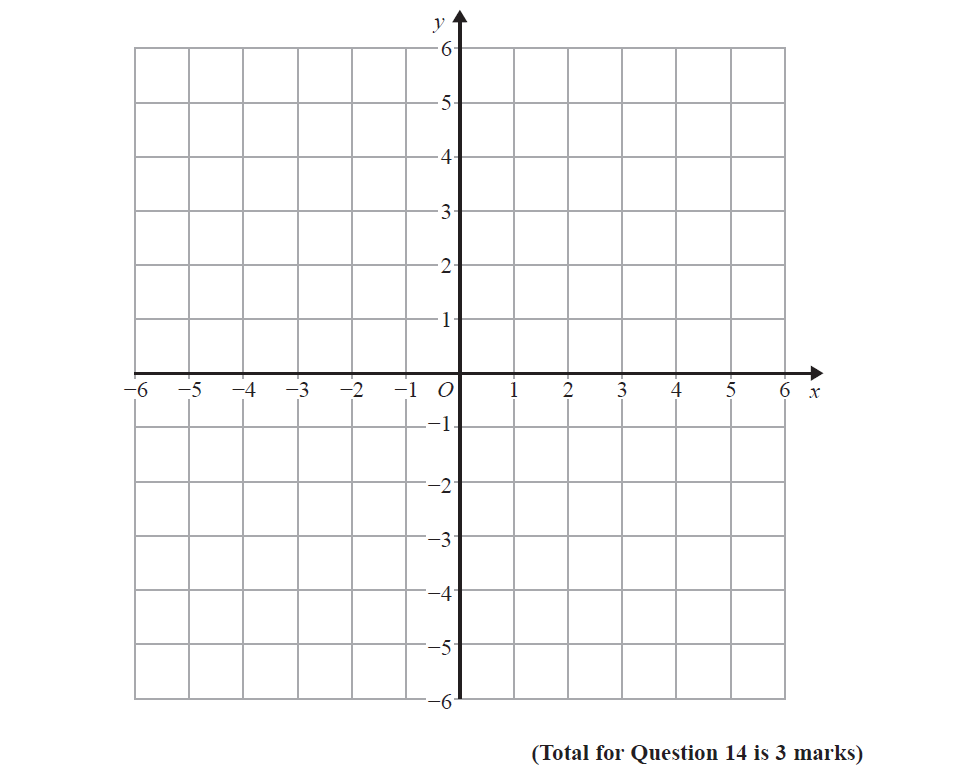 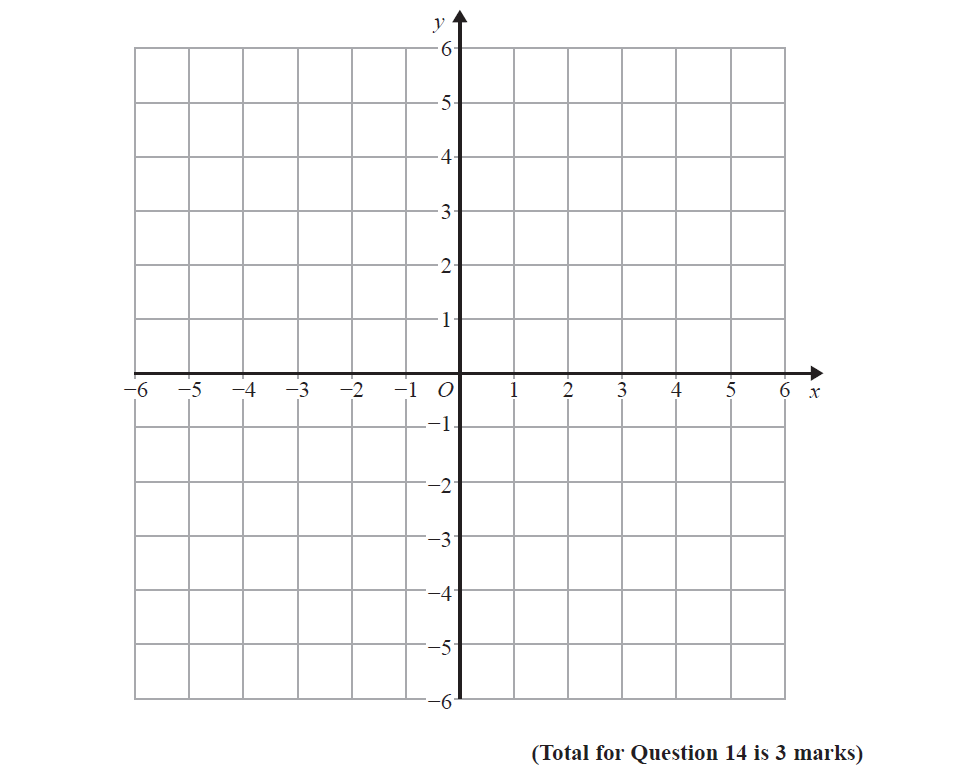 Show
Hide
R
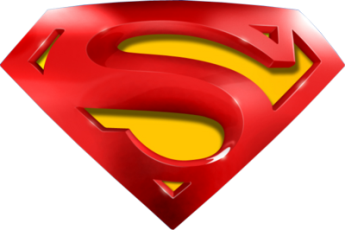 Nov 2017 2H Q14
Linear Inequalities
A
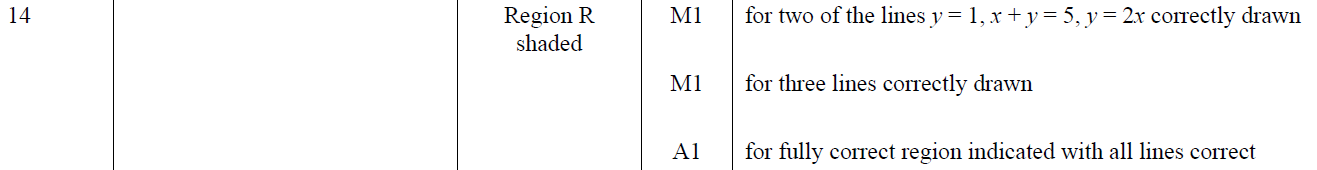 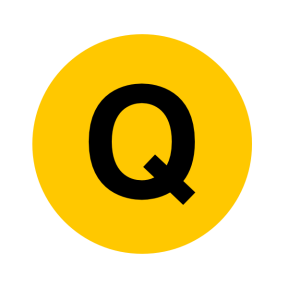 May 2018 1H Q20
Linear Inequalities
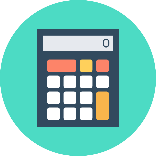 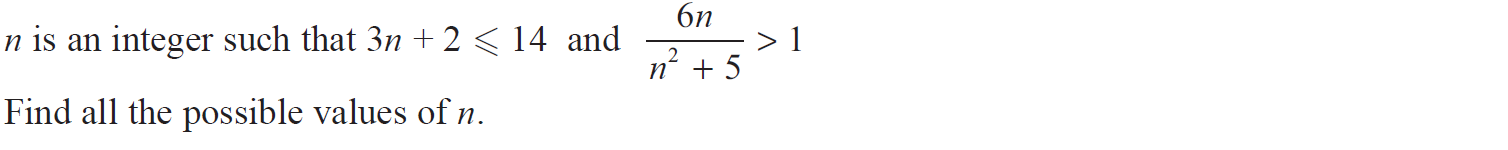 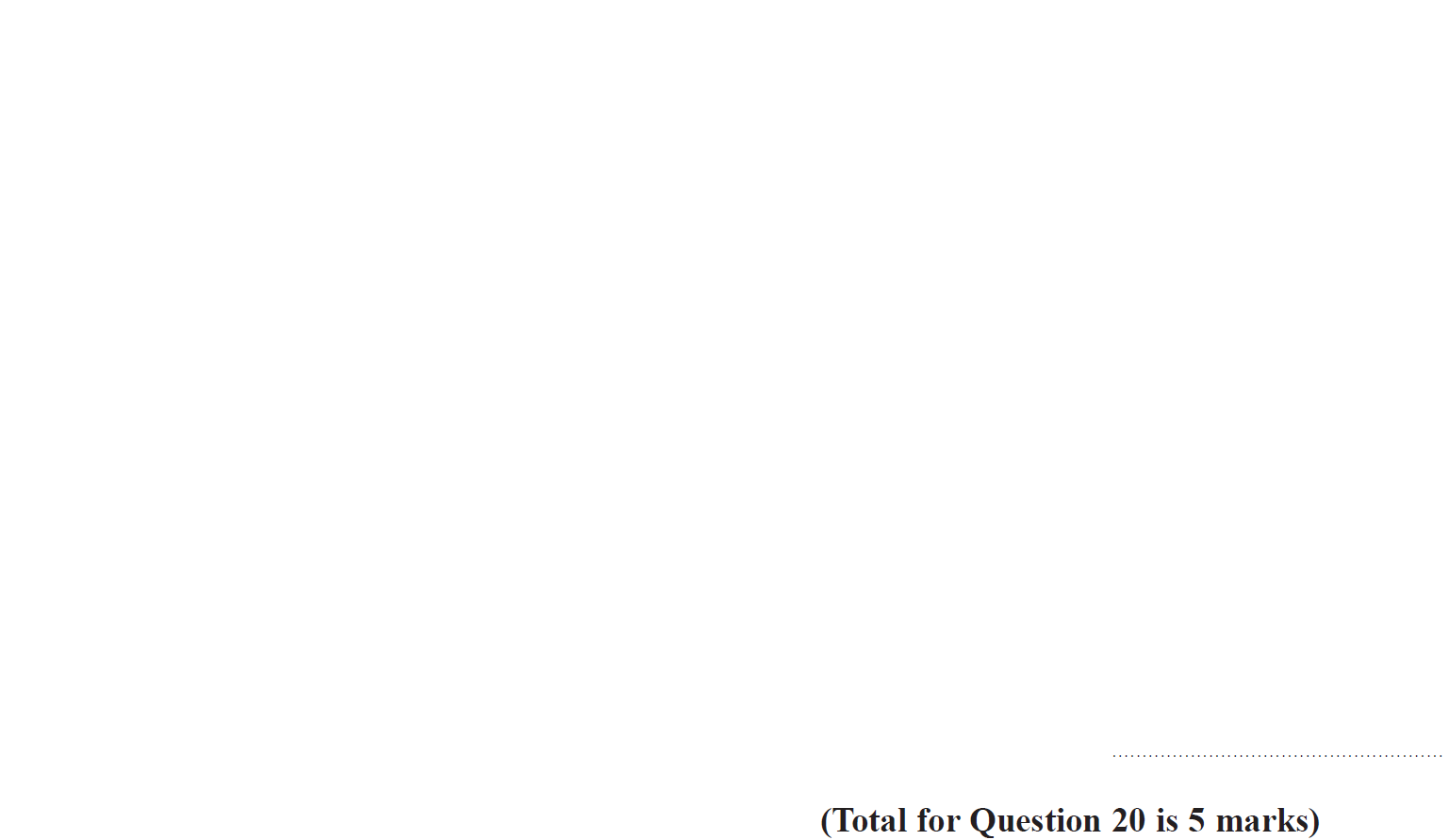 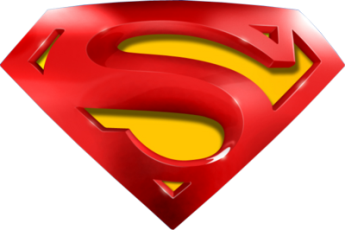 May 2018 1H Q20
Linear Inequalities
A
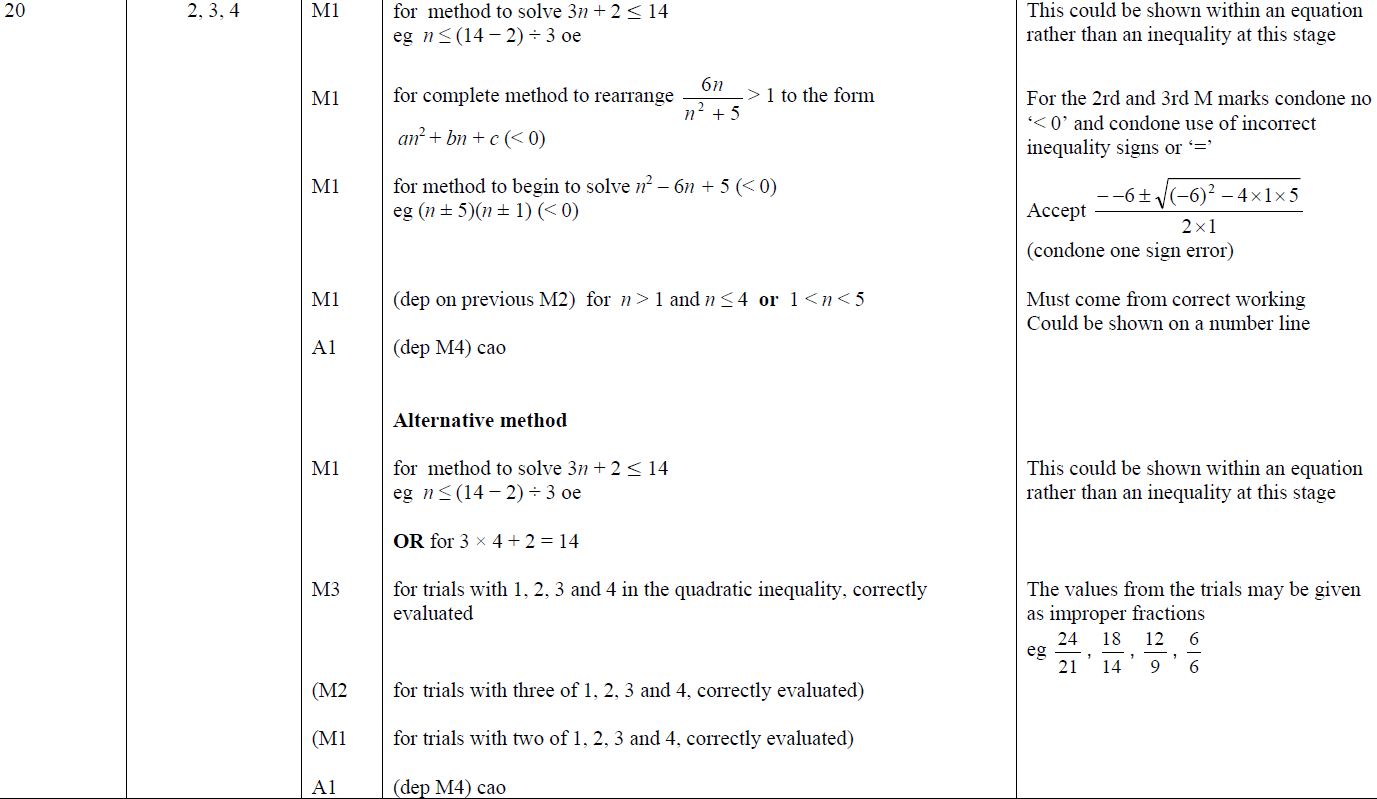 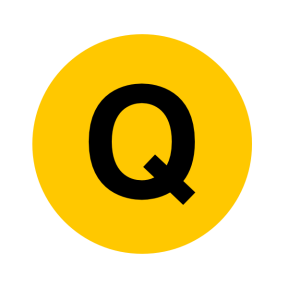 June 2019 2H Q2
Linear Inequalities
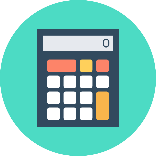 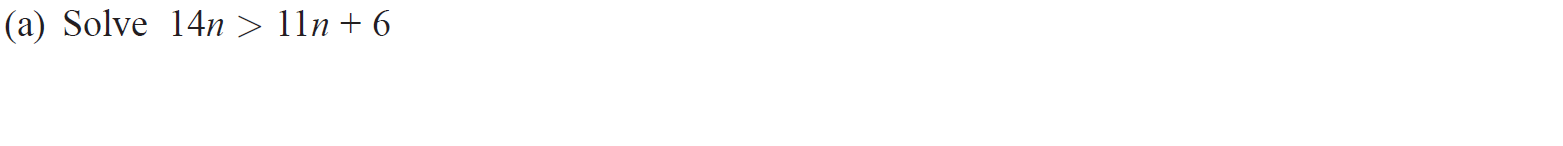 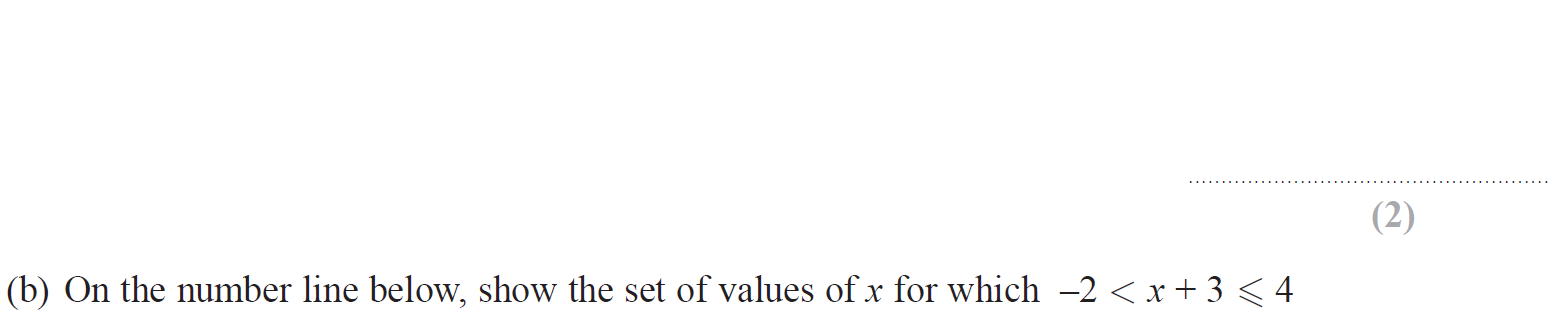 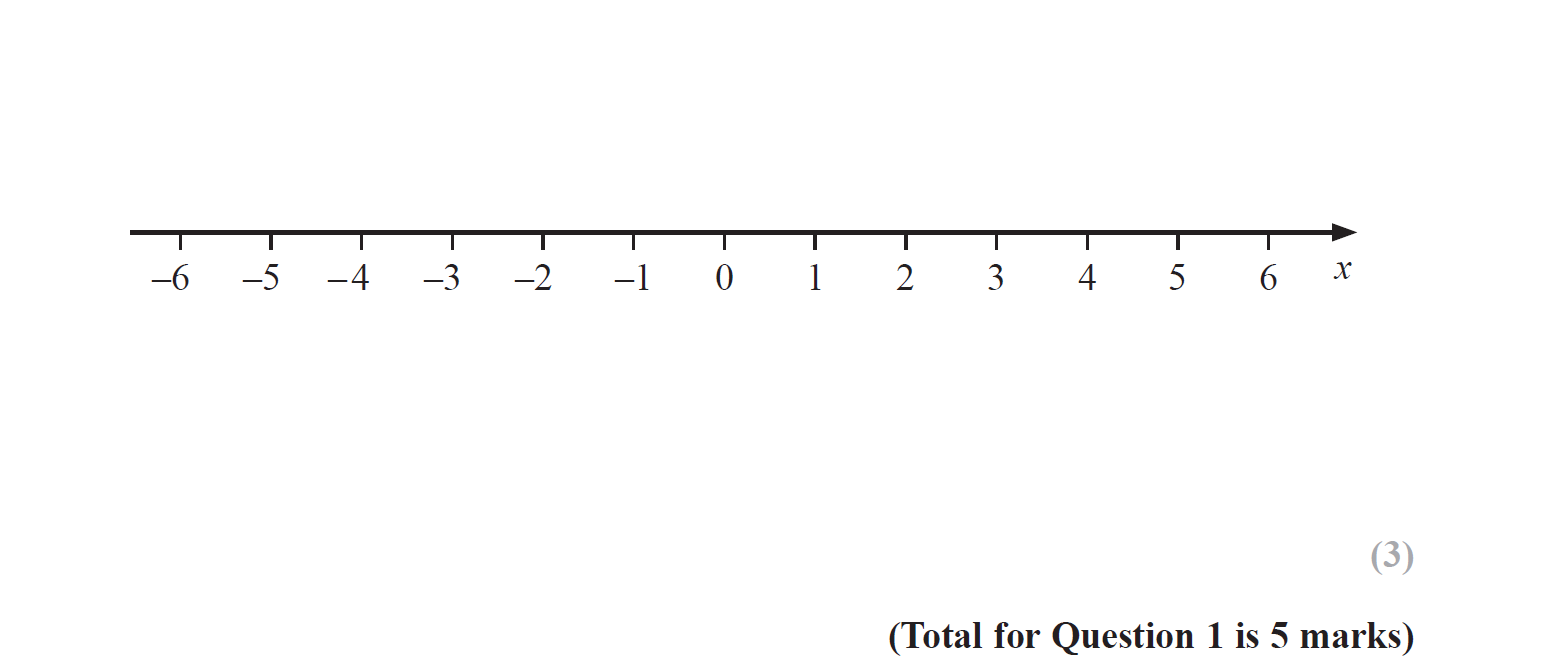 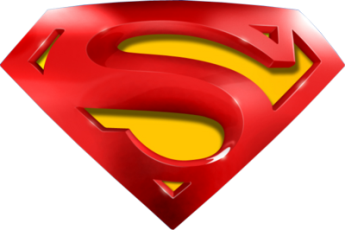 June 2019 2H Q2
Linear Inequalities
A
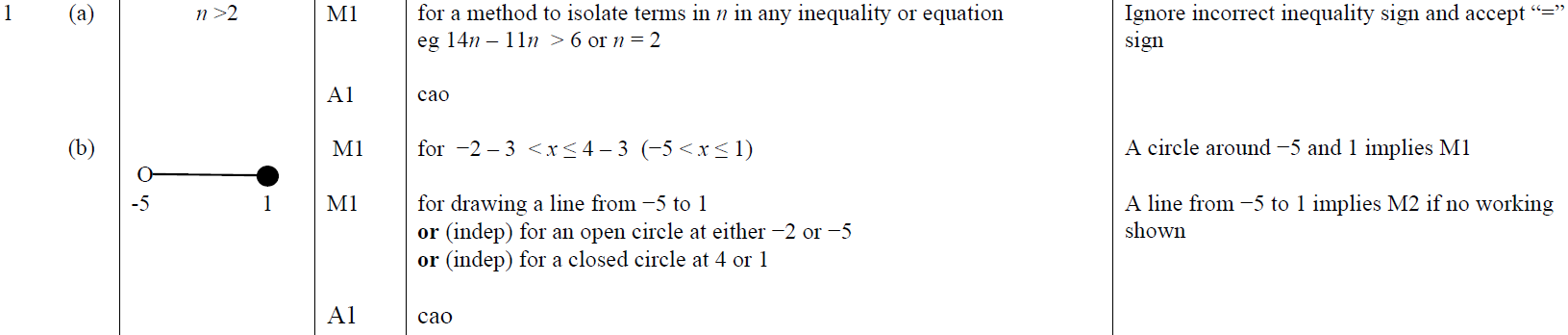 B
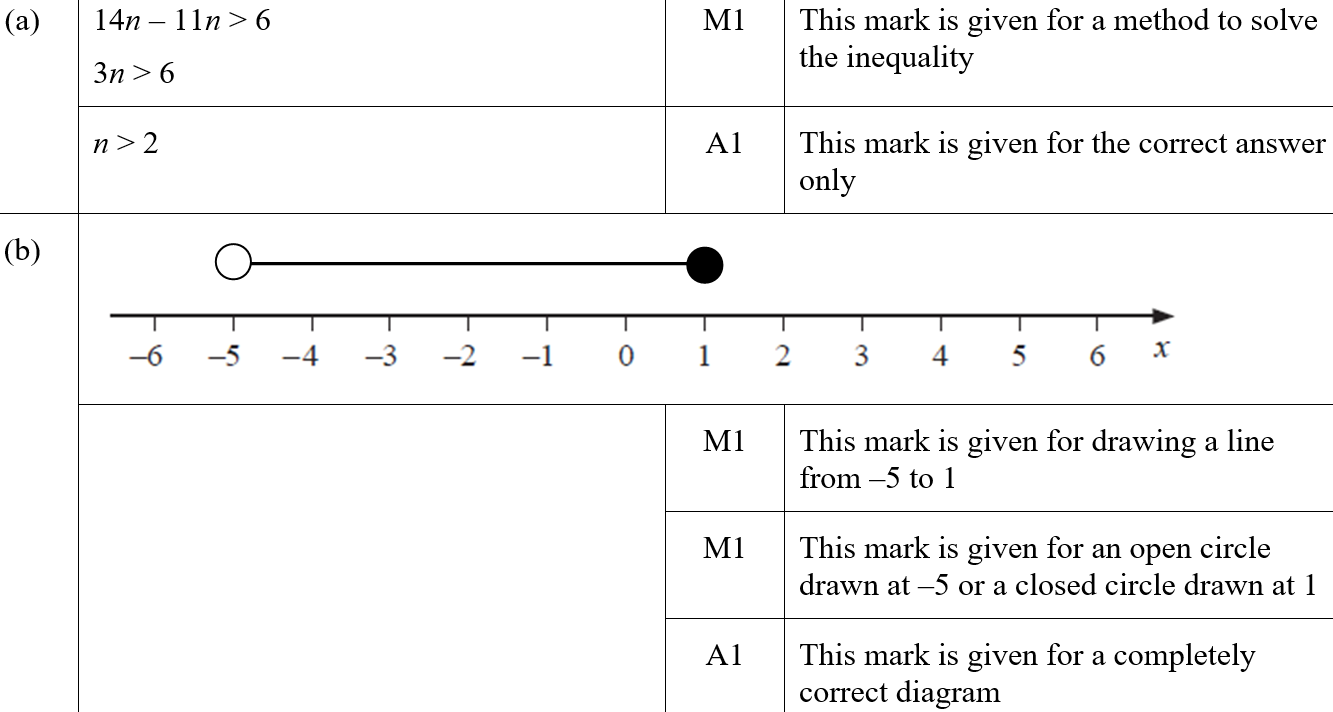 A SF
B SF
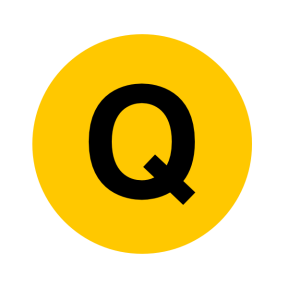